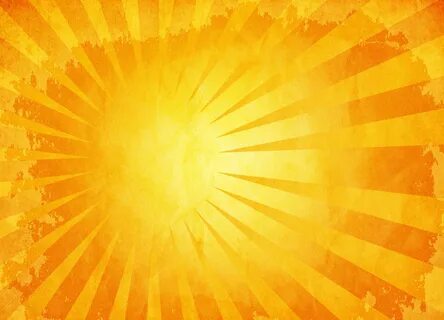 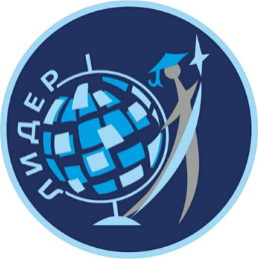 Конкурс на присуждение премий лучшим учителям Воронежской области за достижения в педагогической деятельности
Публичная презентация опыта работы Аристовой Елены Николаевны,
учителя иностранных языков
 МБОУ Бобровский образовательный центр  «Лидер» им. А.В. Гордеева





2024 год
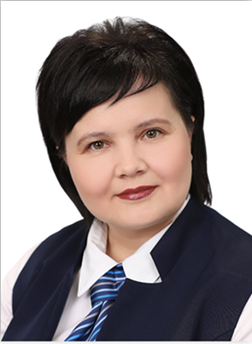 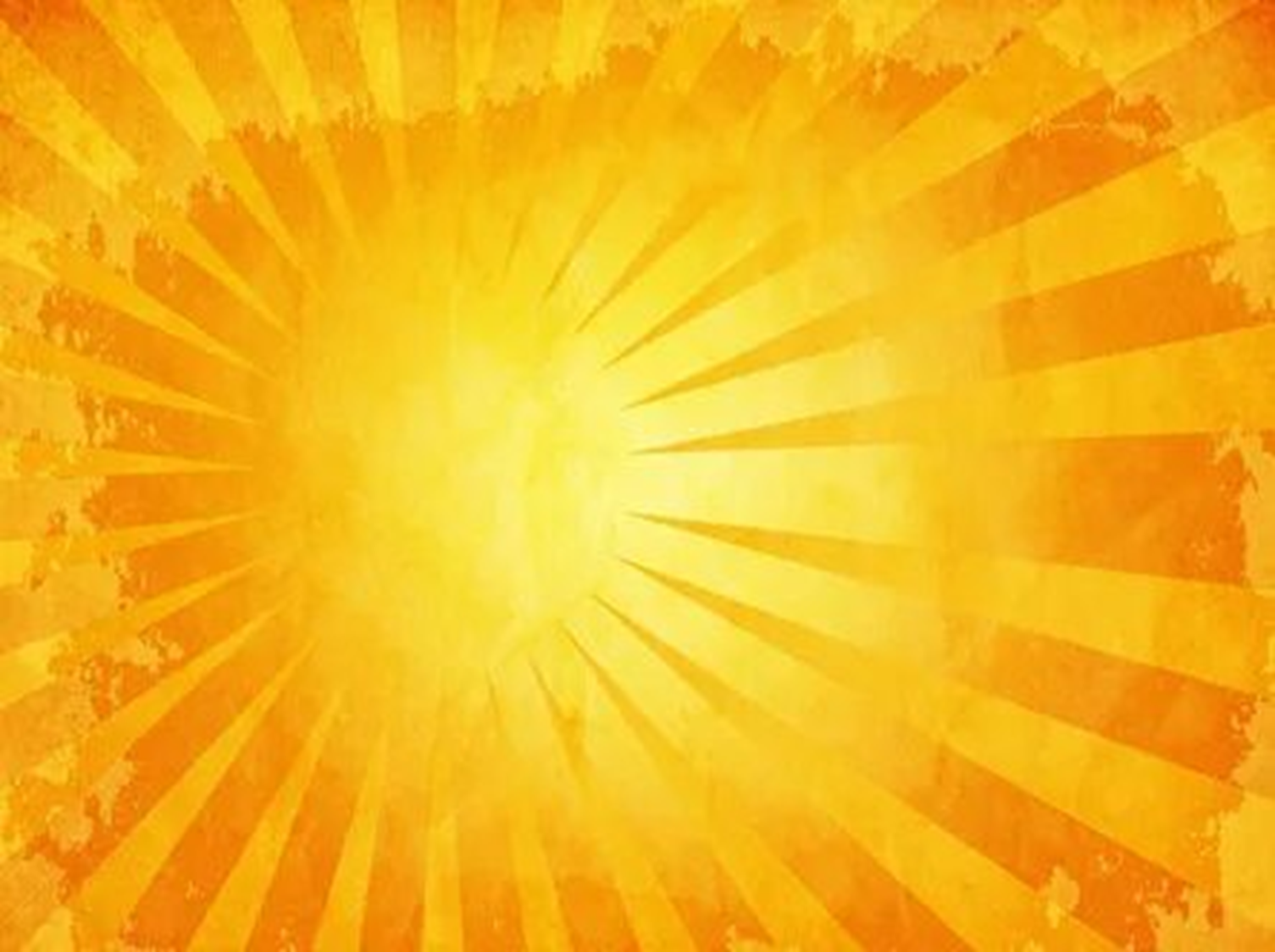 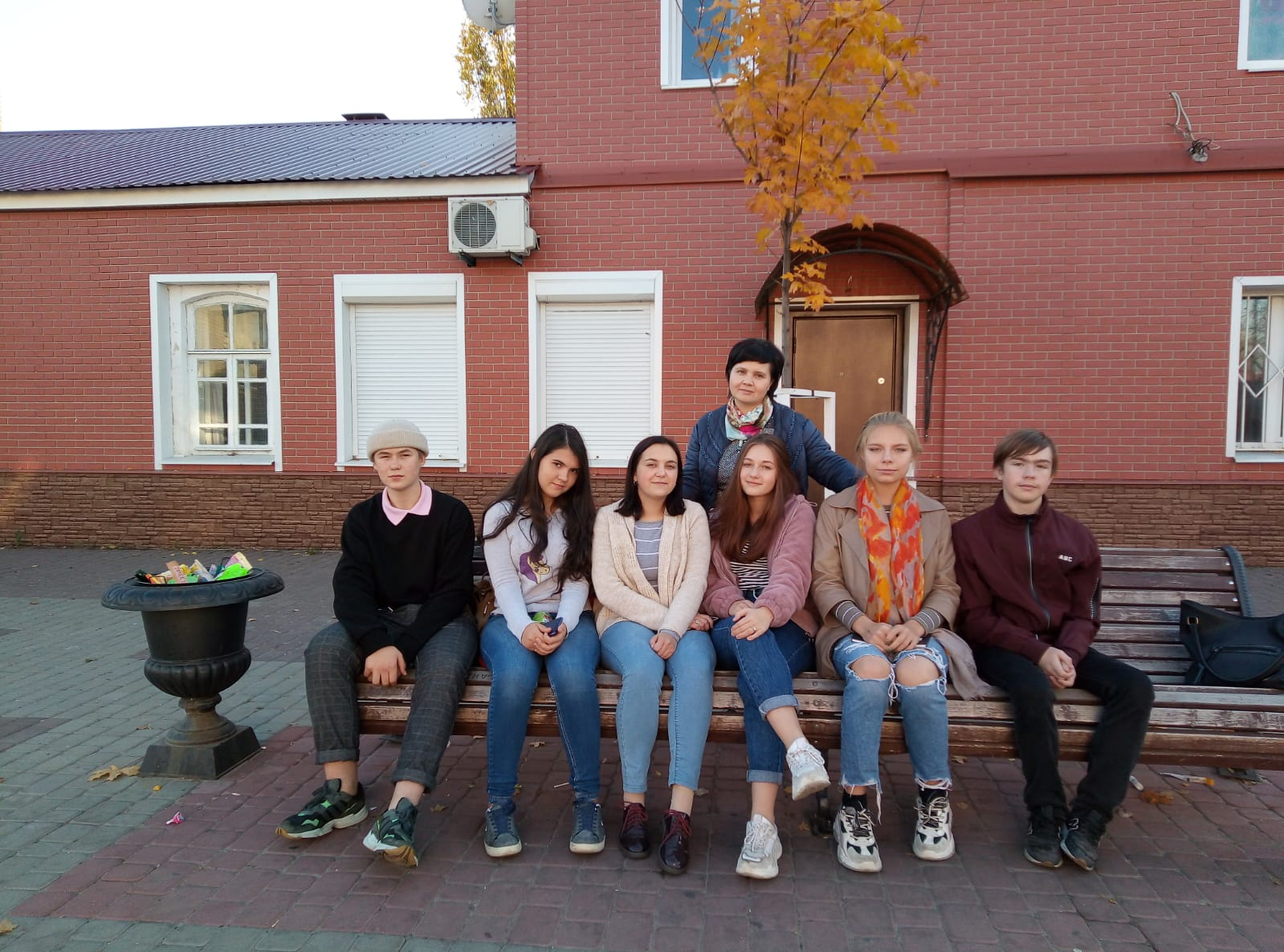 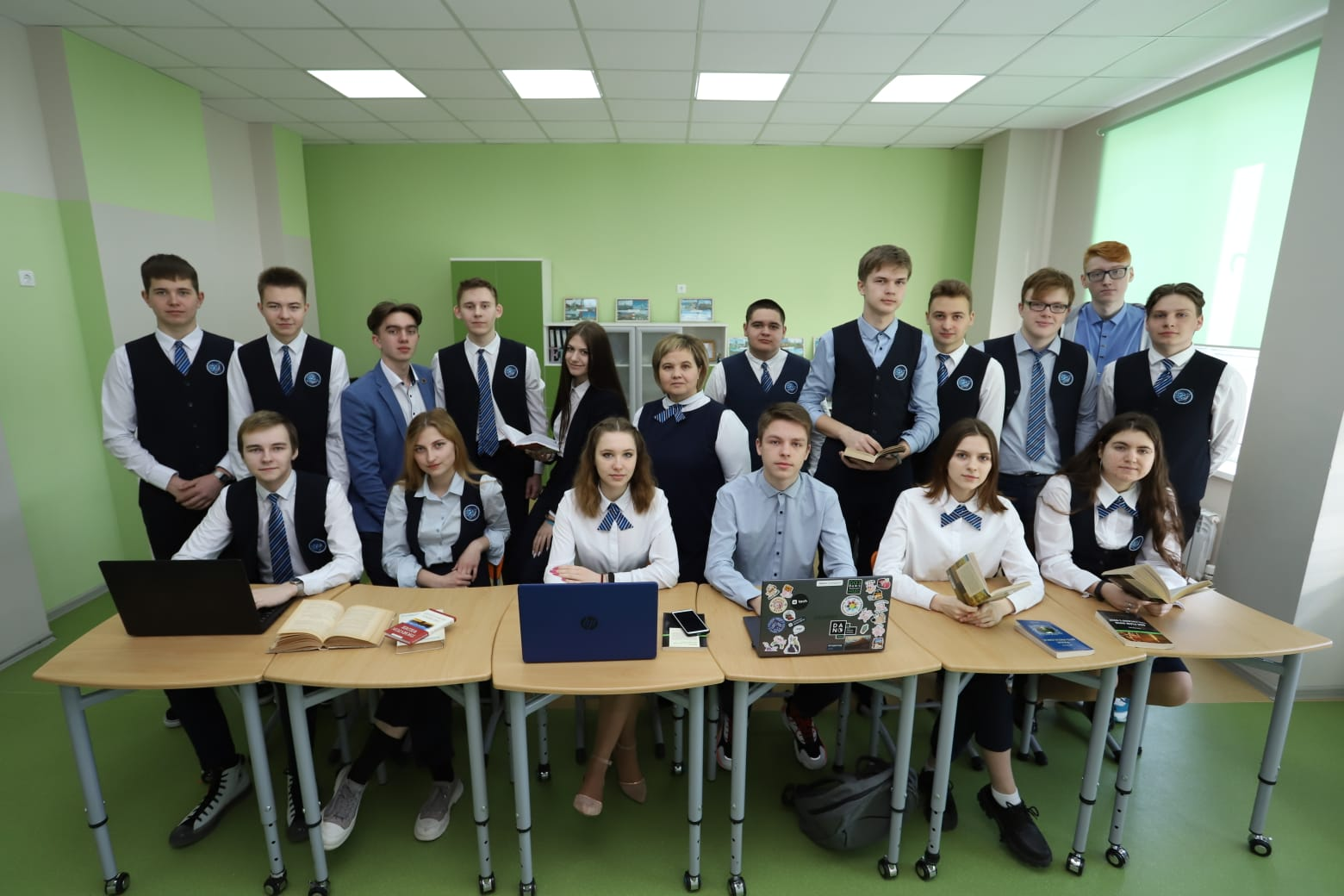 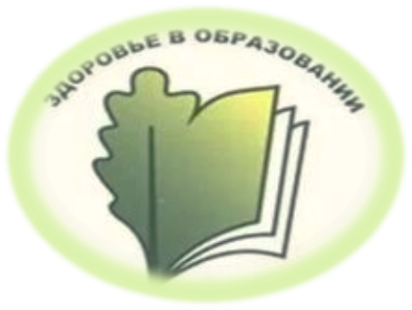 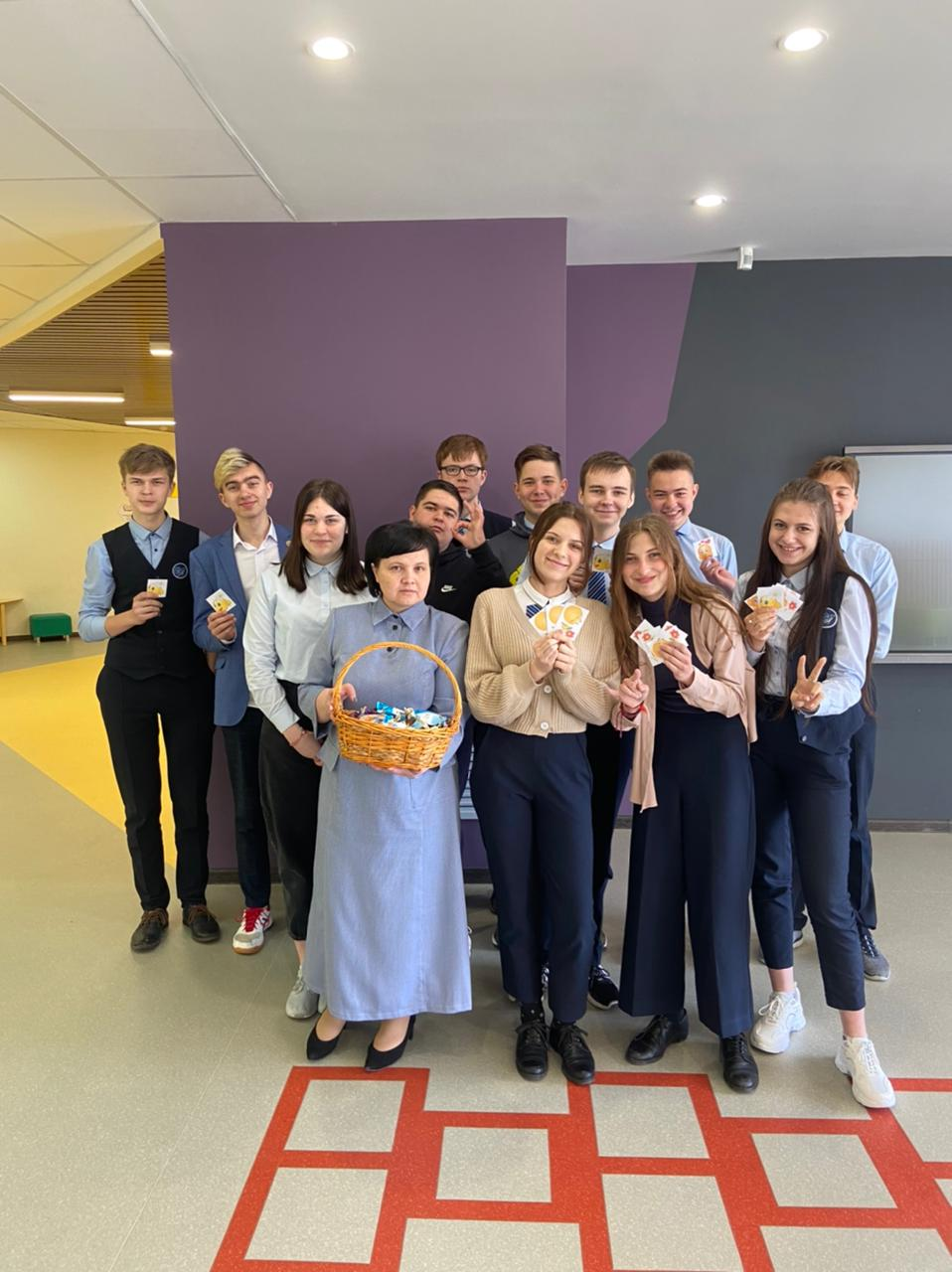 …
Учитель
много 
     в этом 
              слове
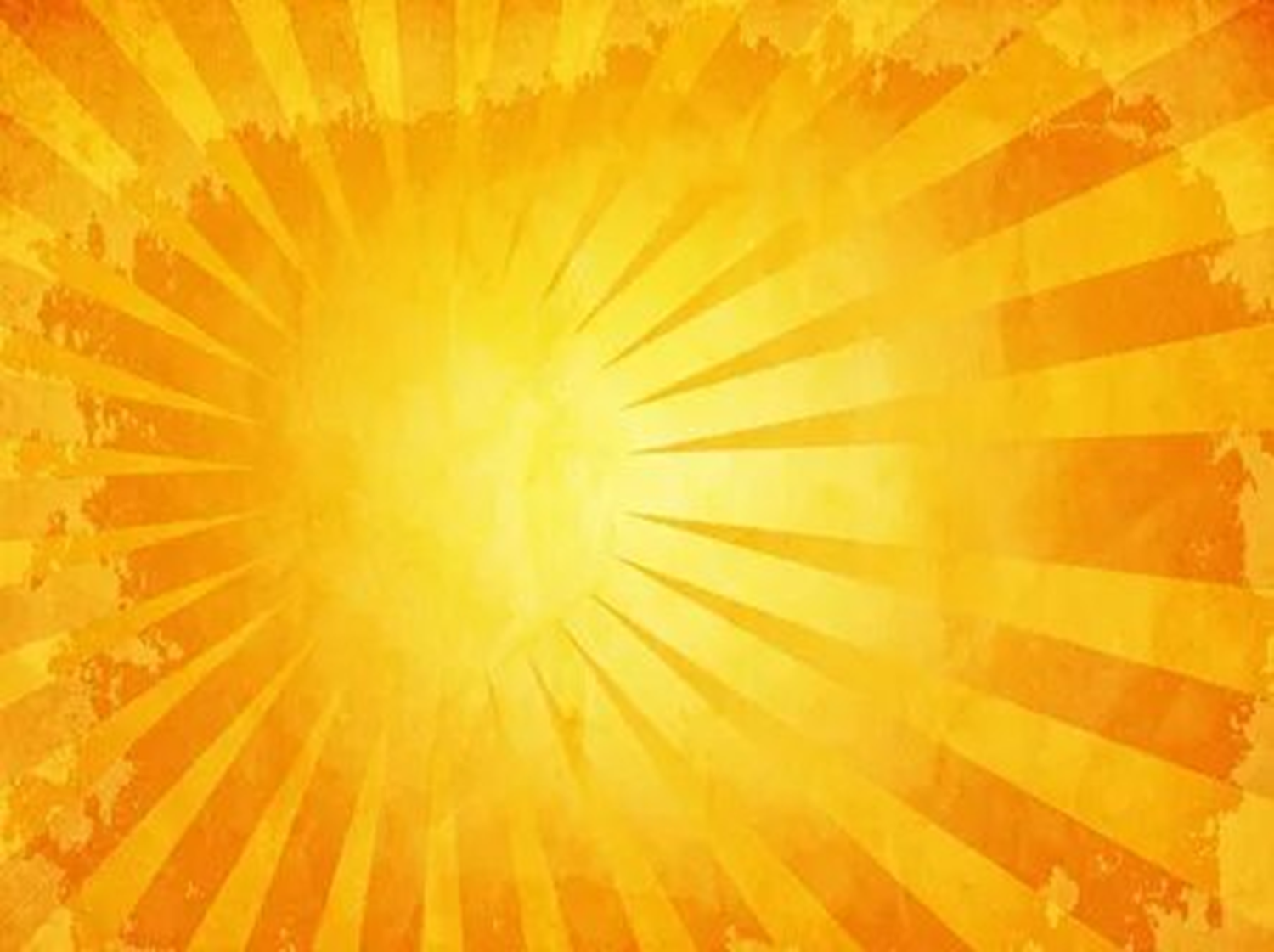 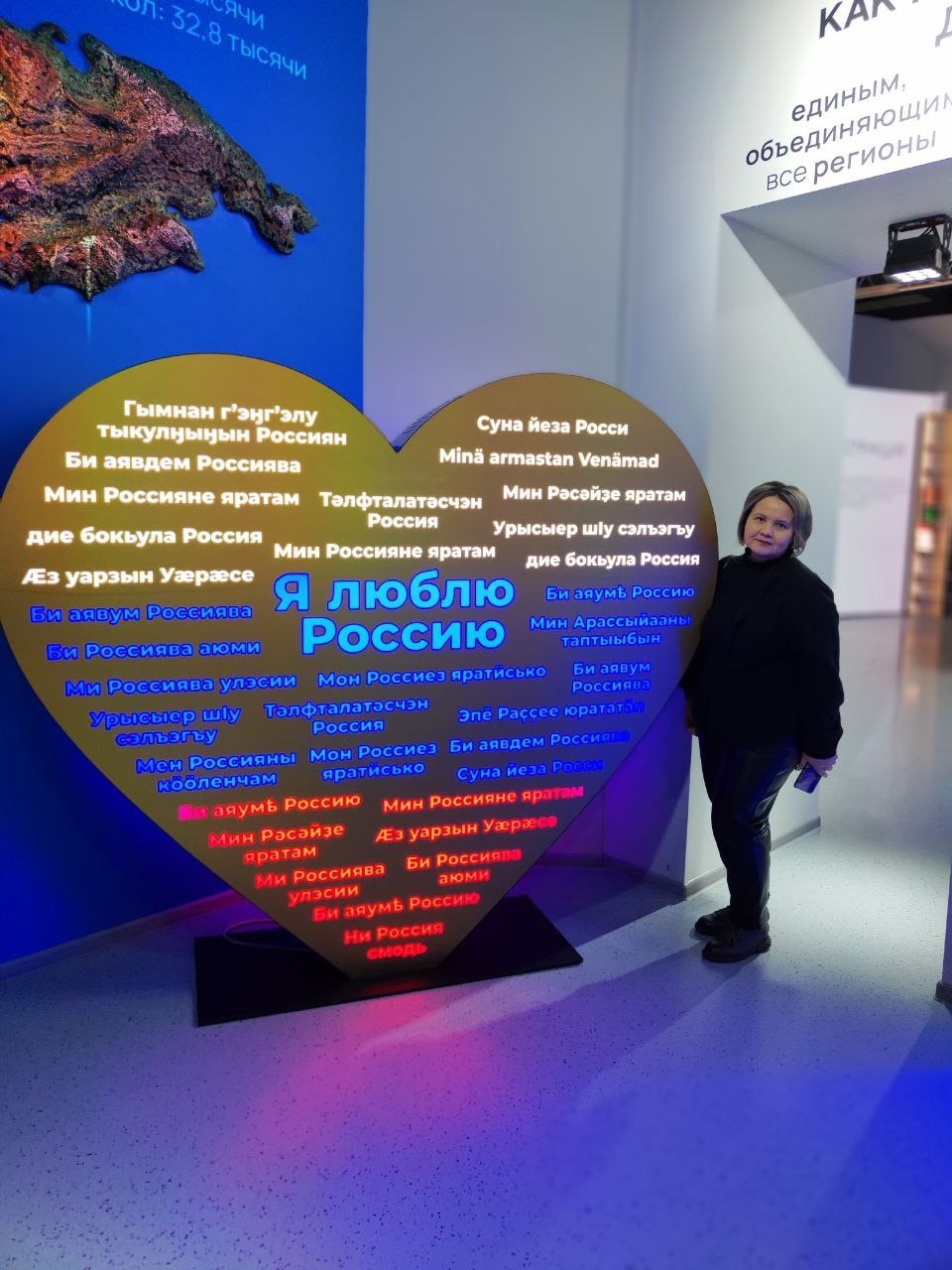 Моя педагогическая
деятельность
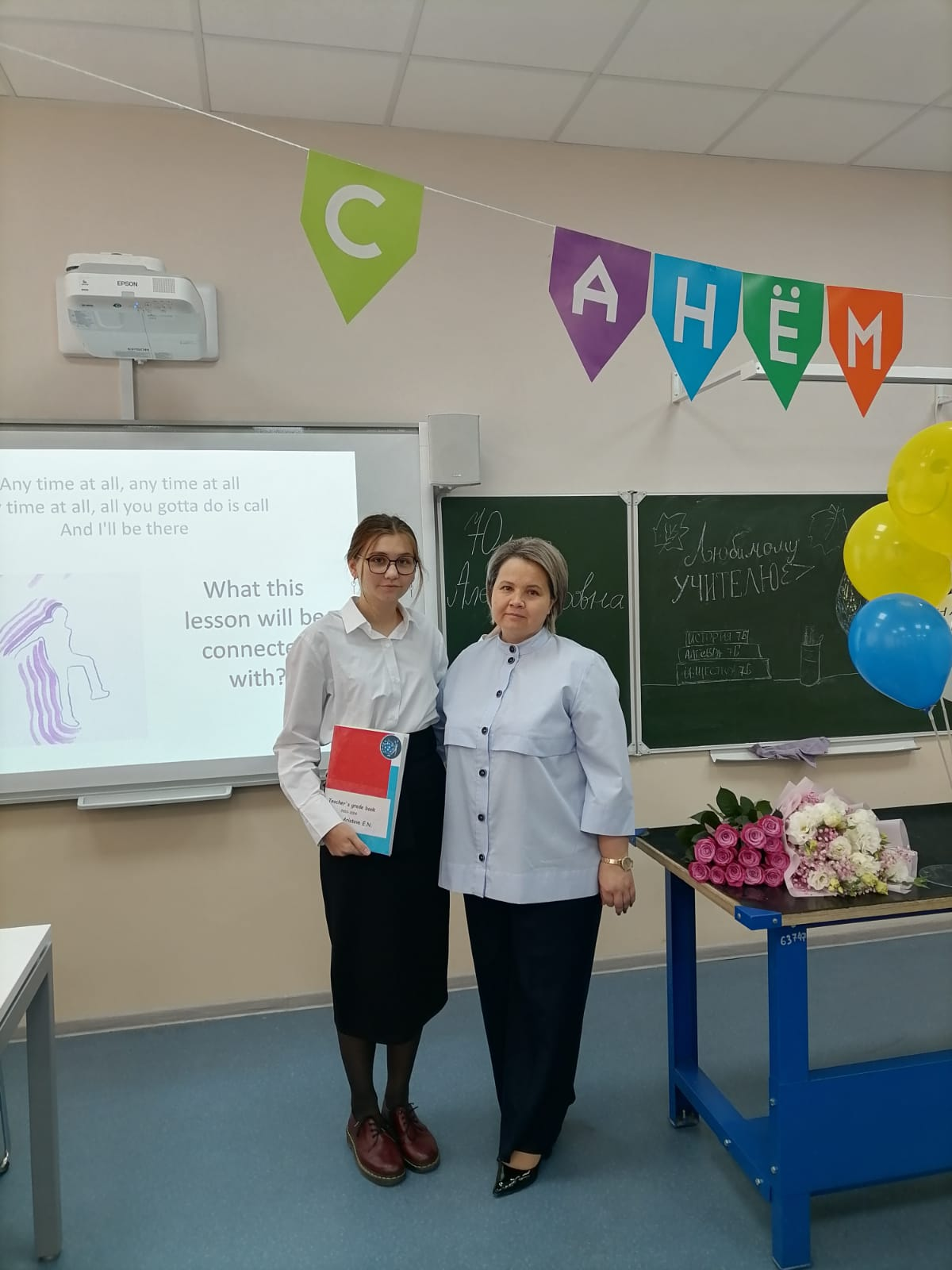 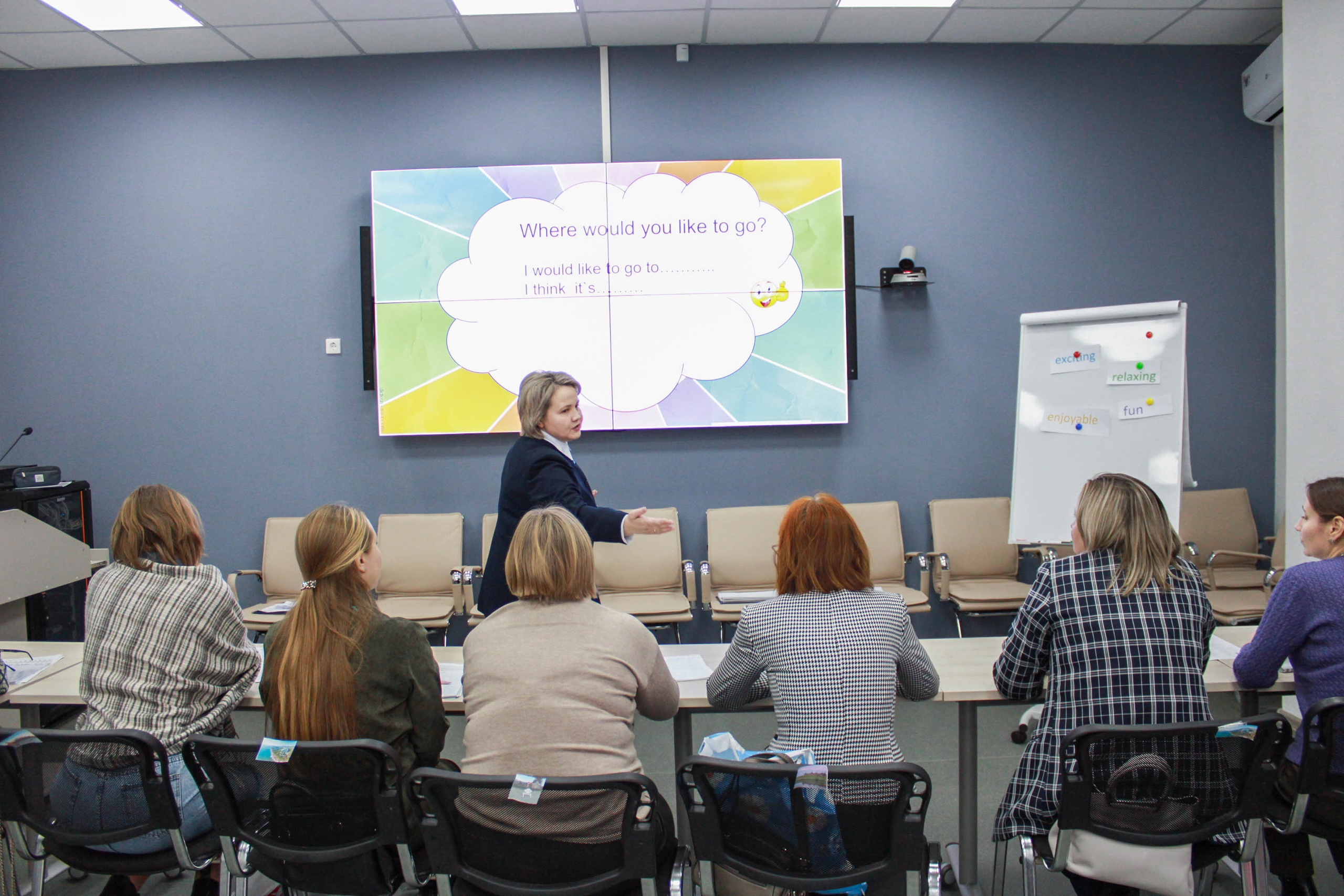 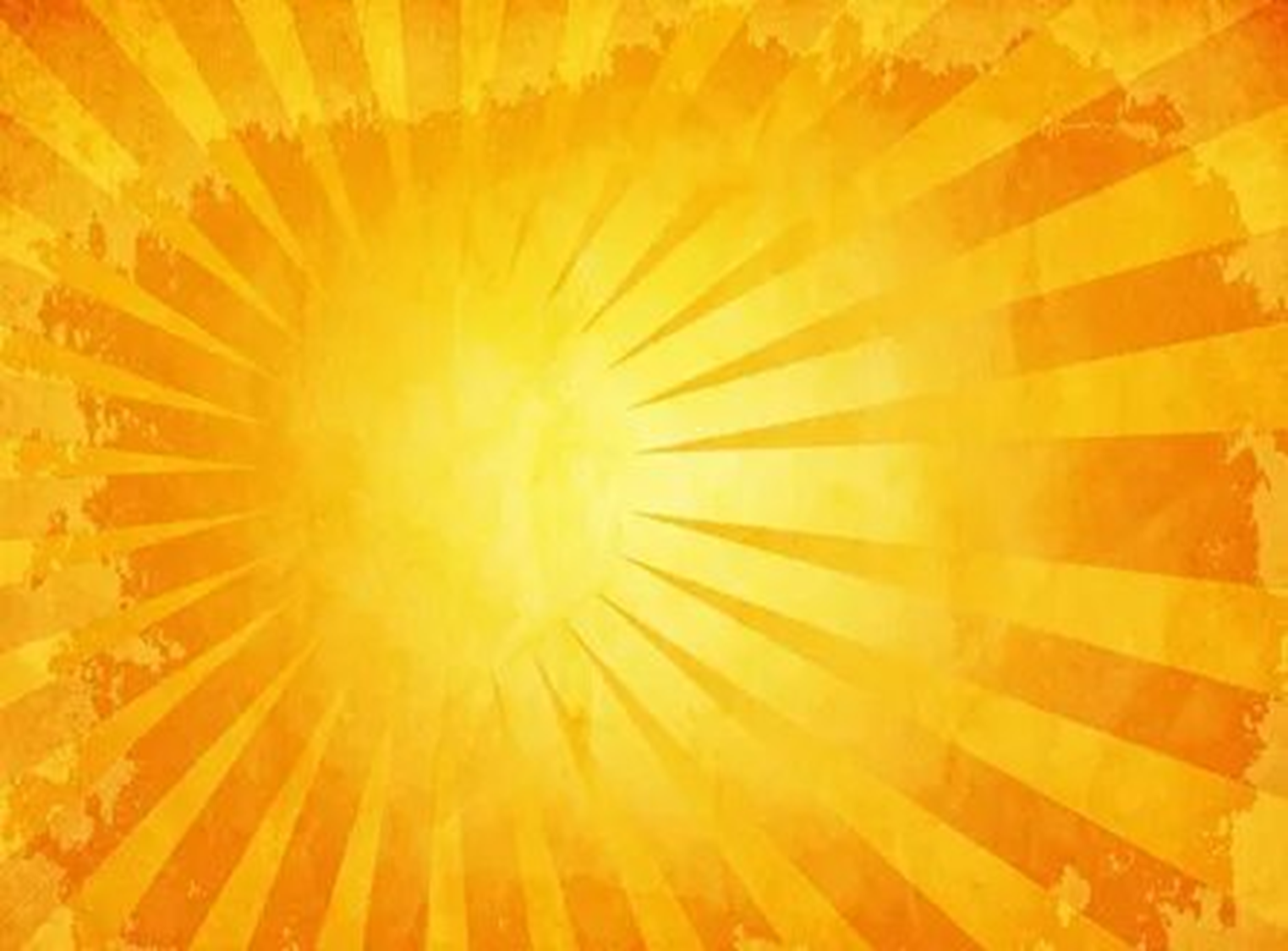 Участие в педагогических конкурсах
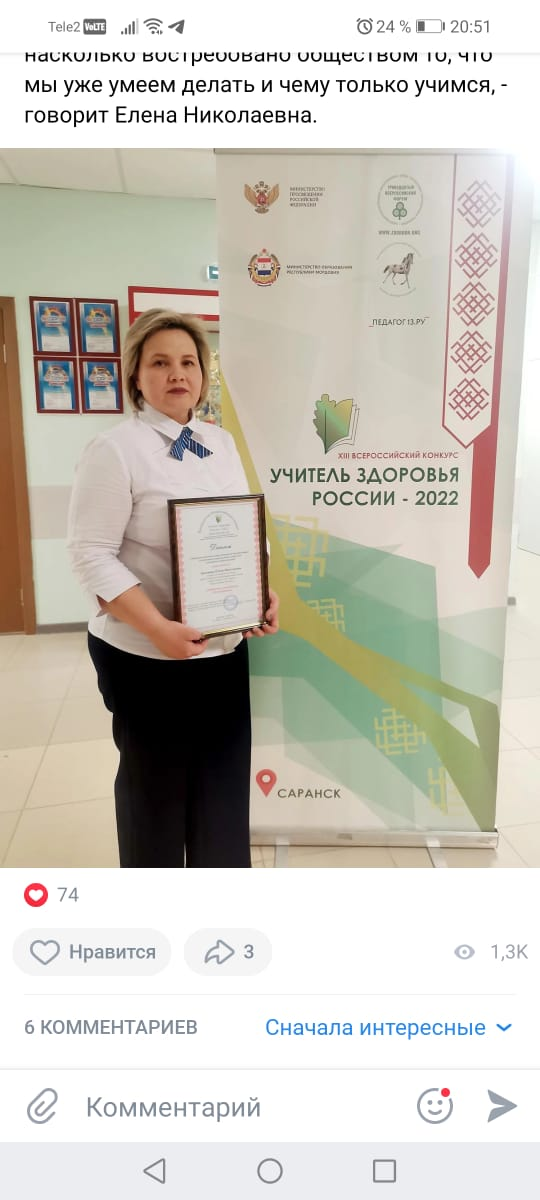 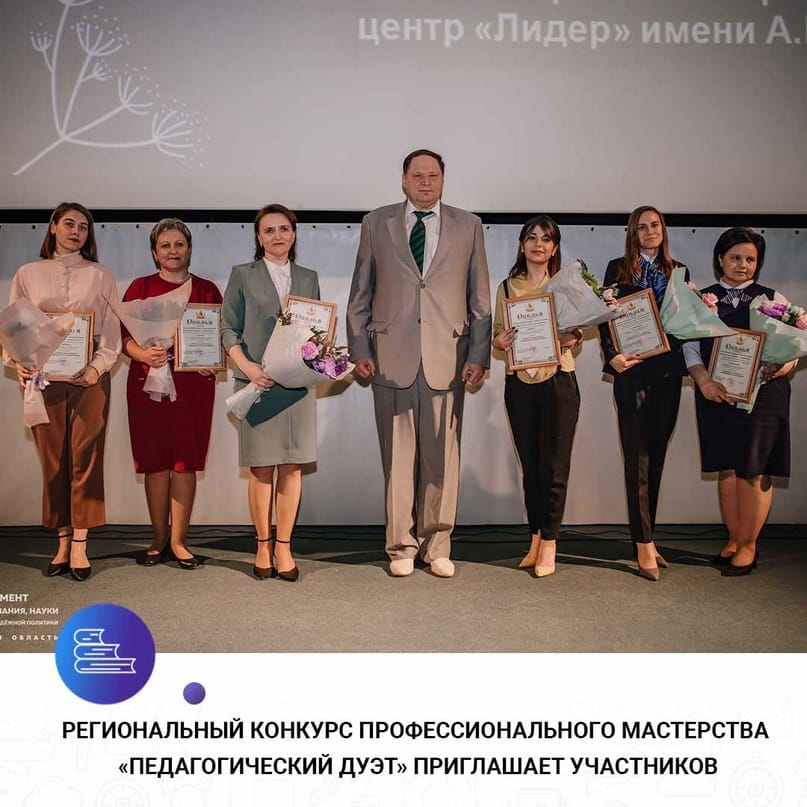 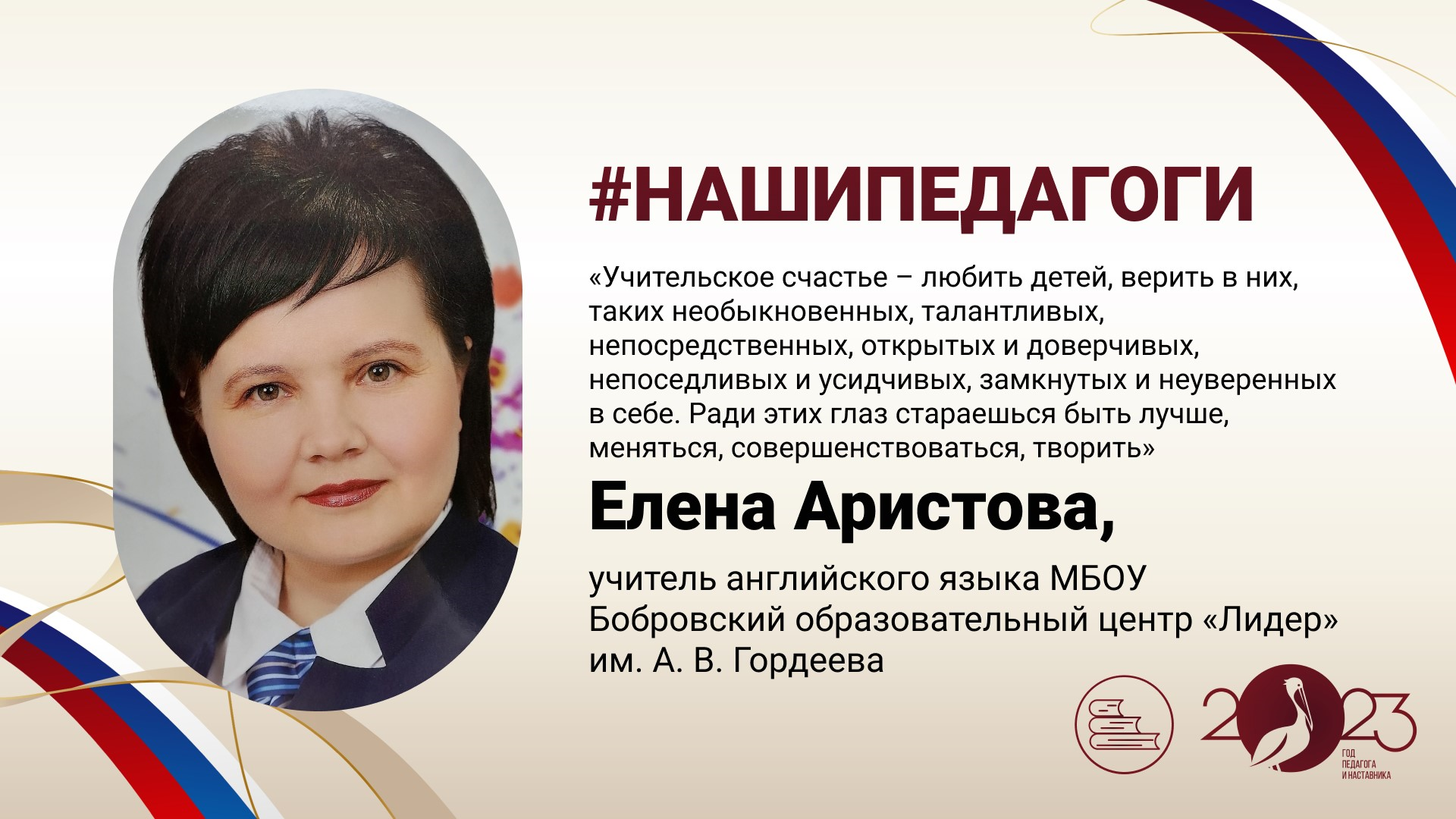 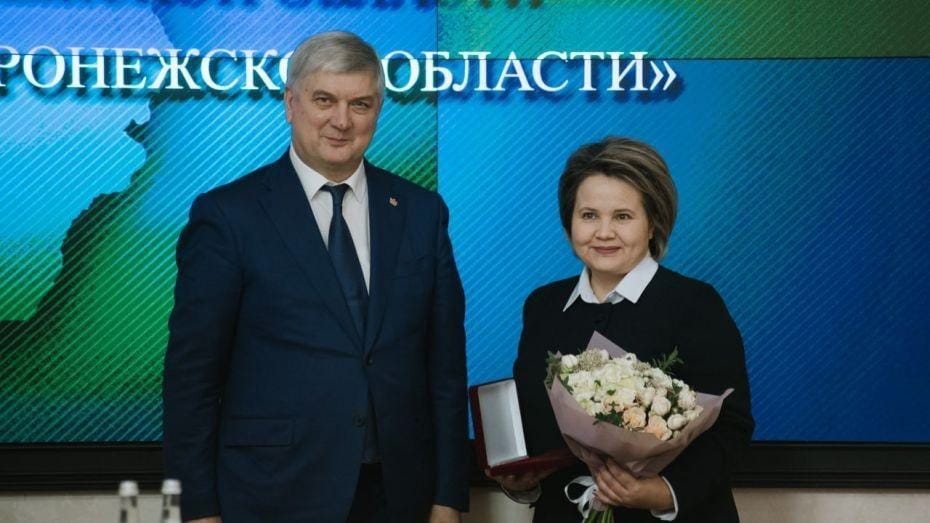 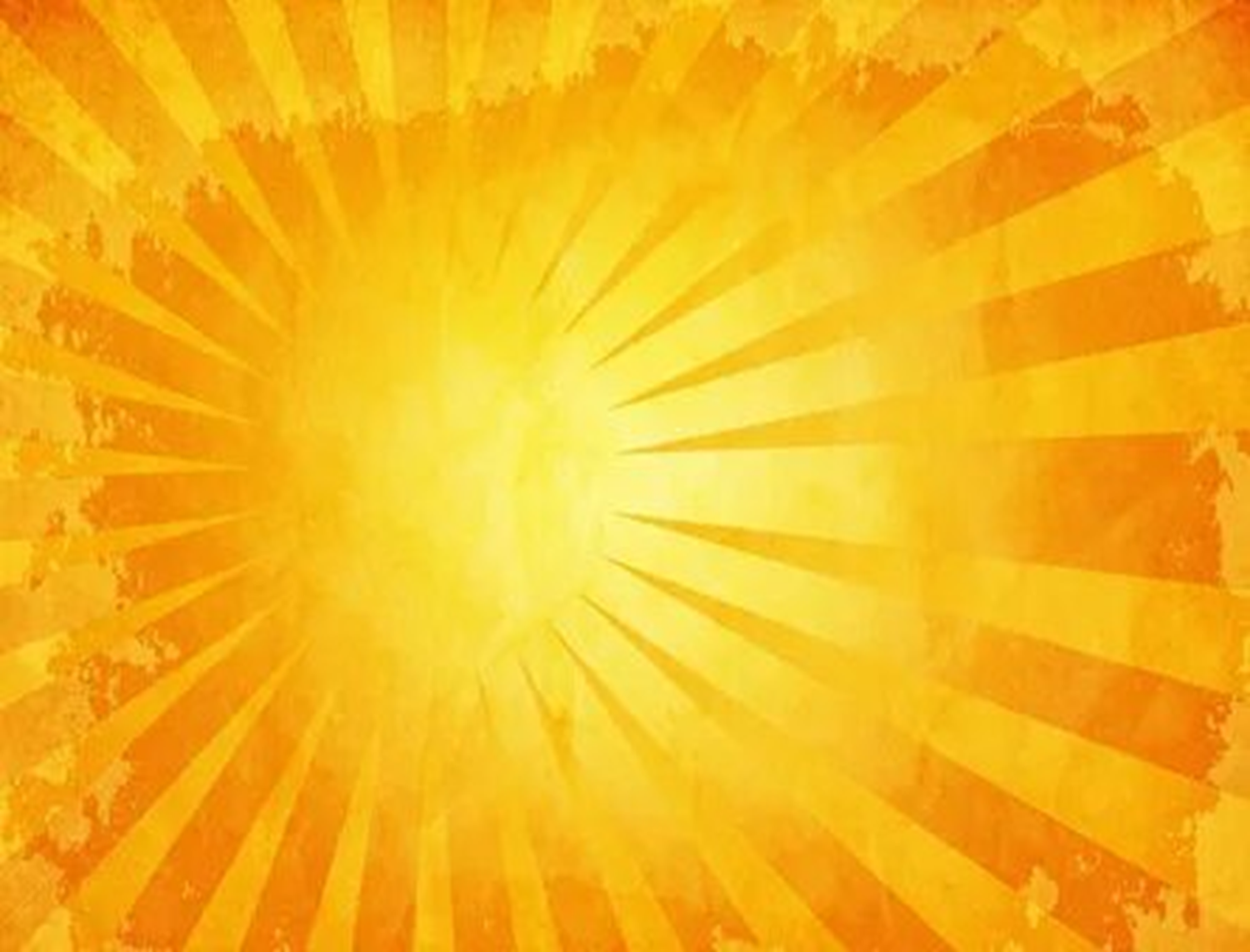 Участие в составе жюри
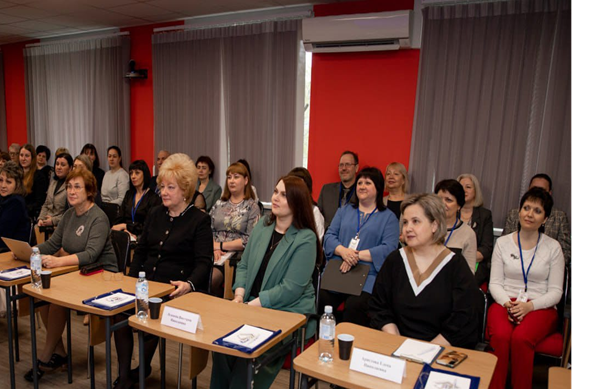 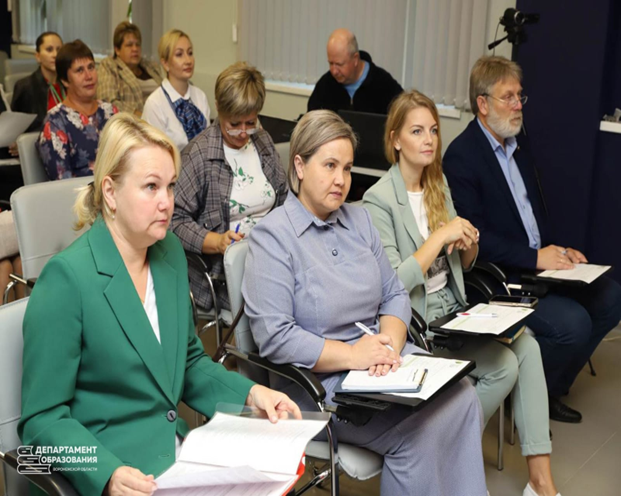 Региональный этап конкурса «Учитель здоровья»
Региональный конкурс «Наставник-36»
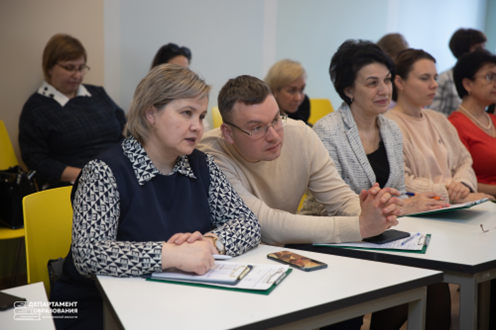 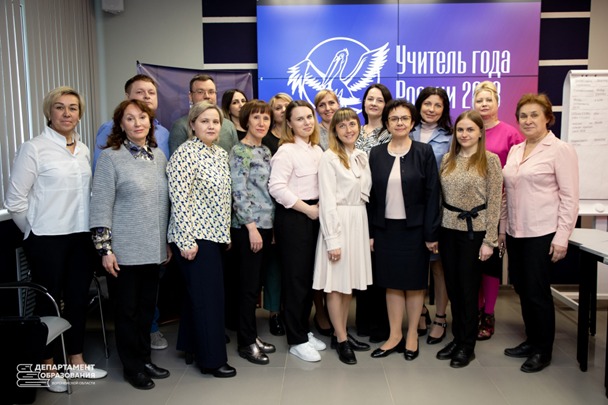 Региональный этап конкурса «Учитель года России 2023»
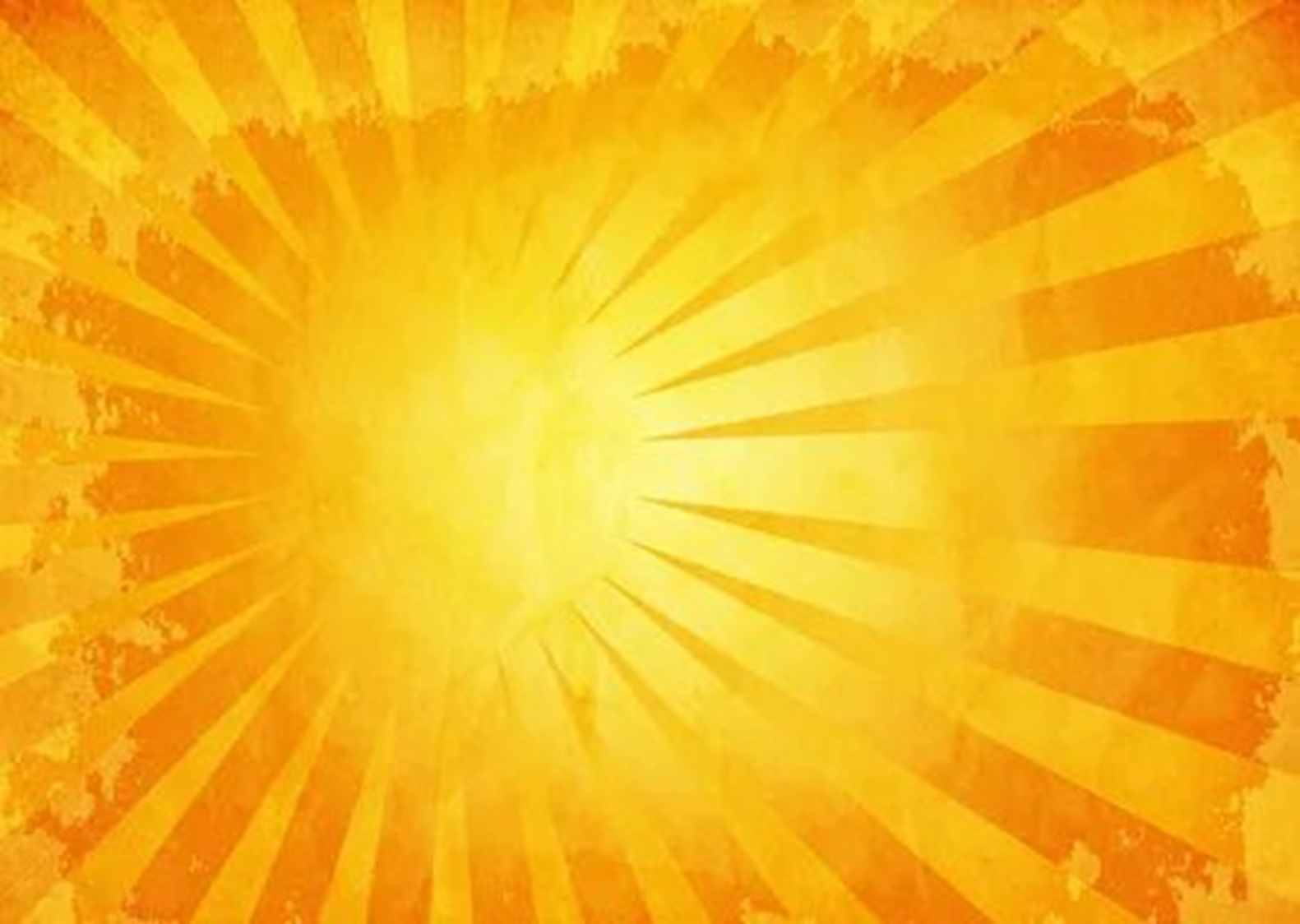 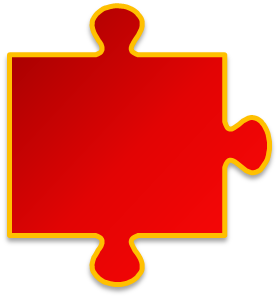 П
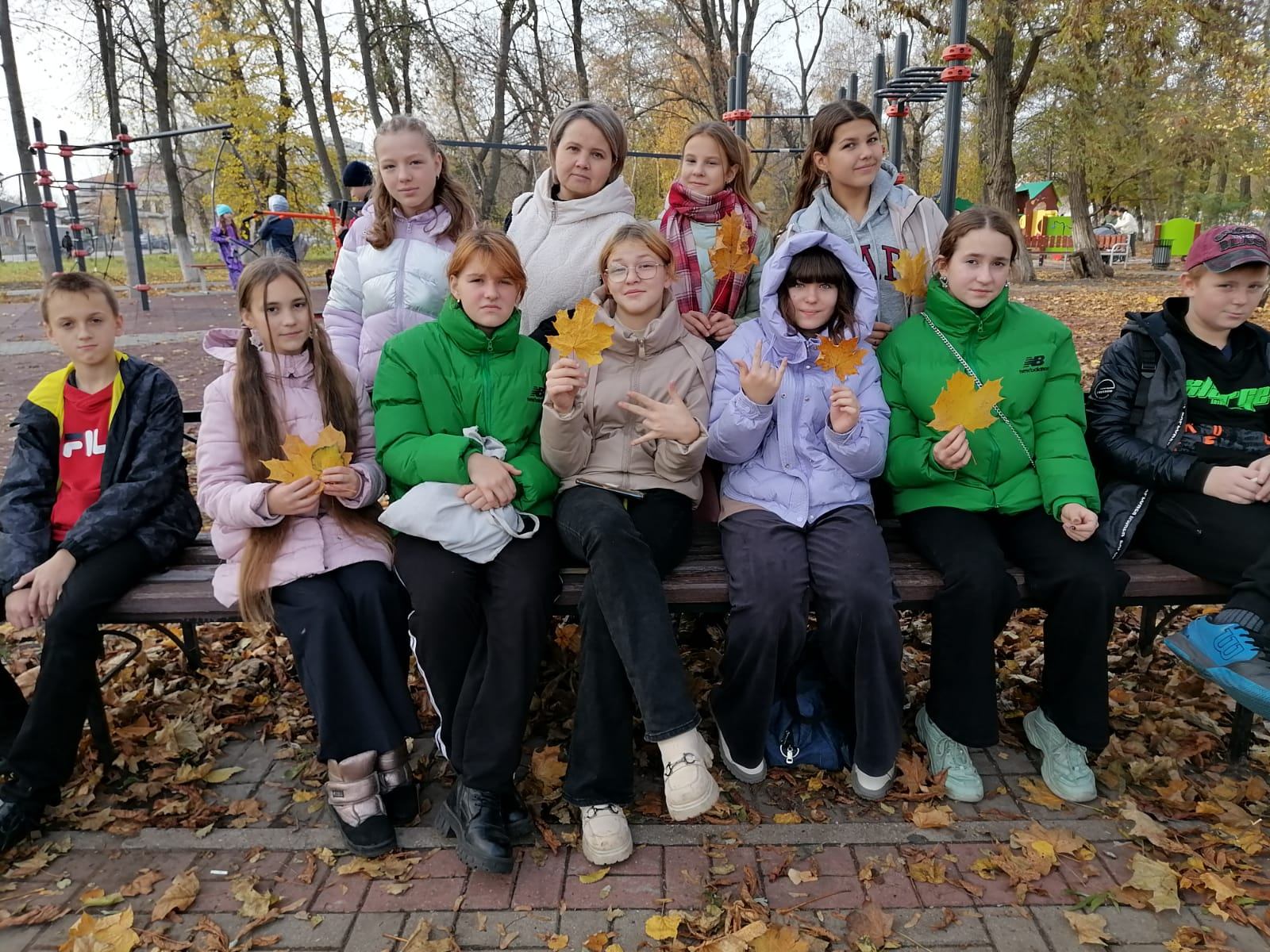 равильное воспитание-   гармоничное развитие личности
Классный руководитель
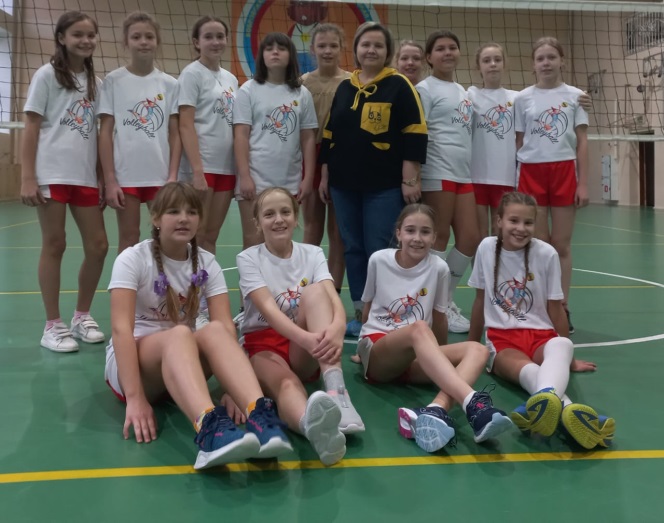 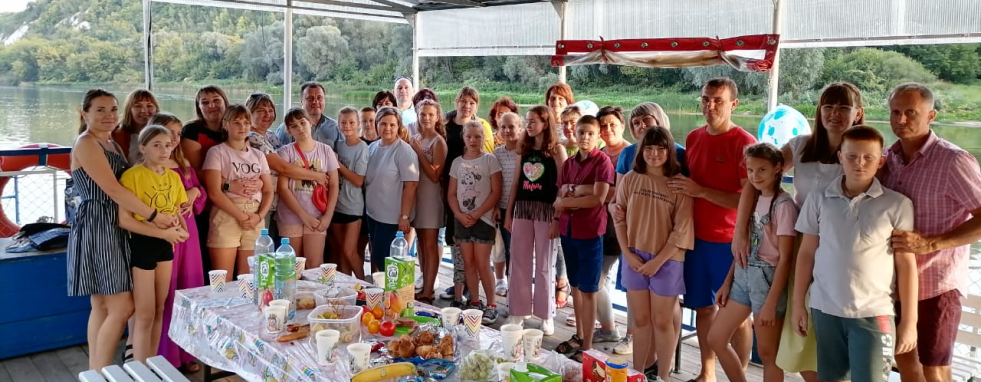 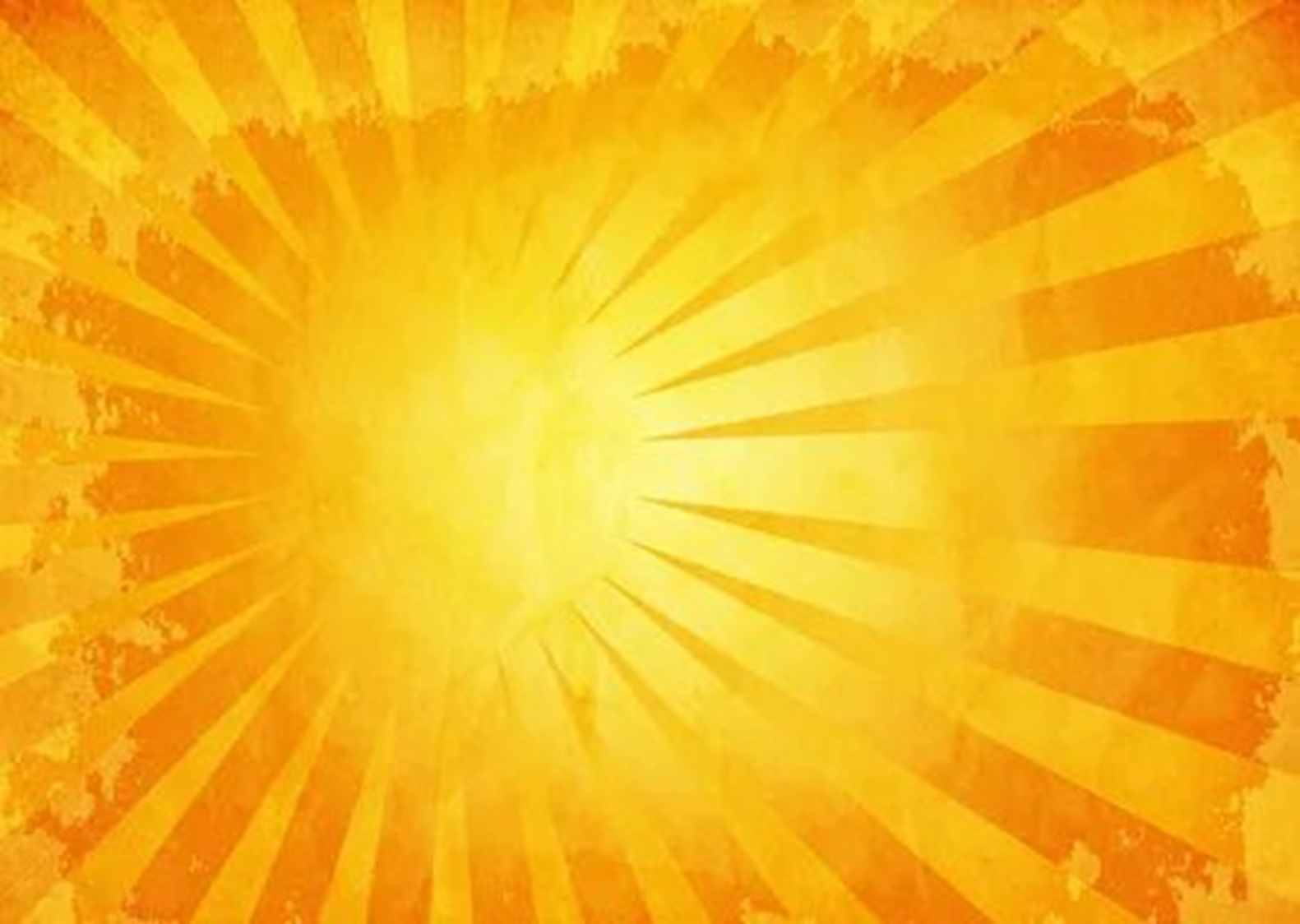 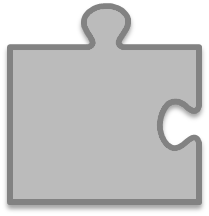 О
бучая, погружай в языковую среду
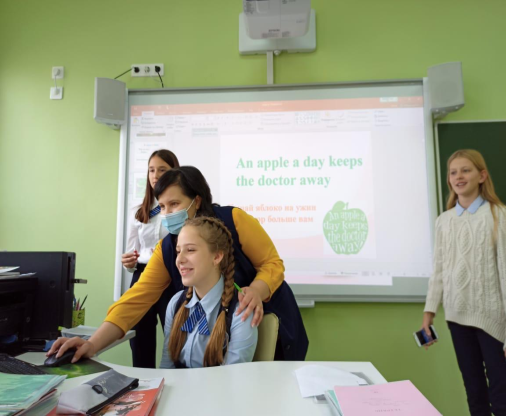 Учитель-предметник
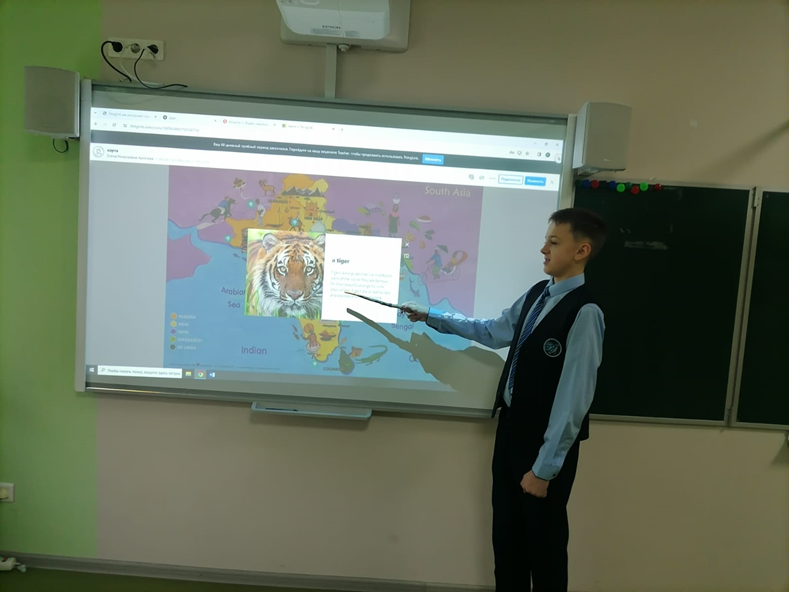 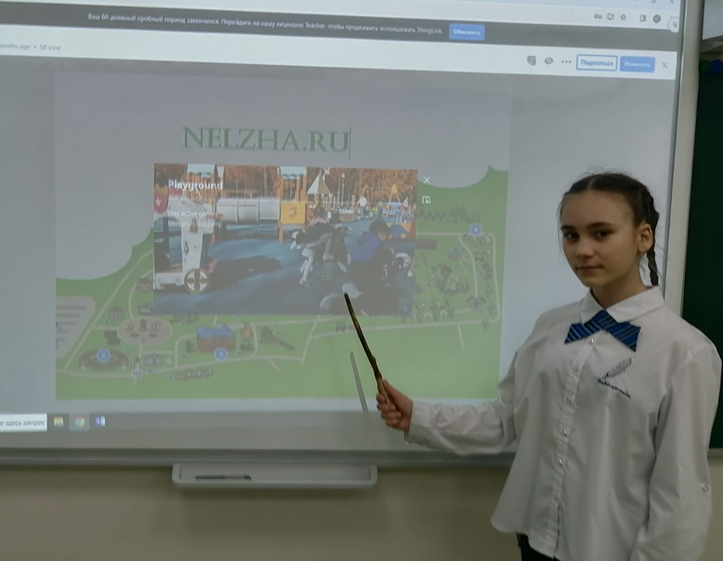 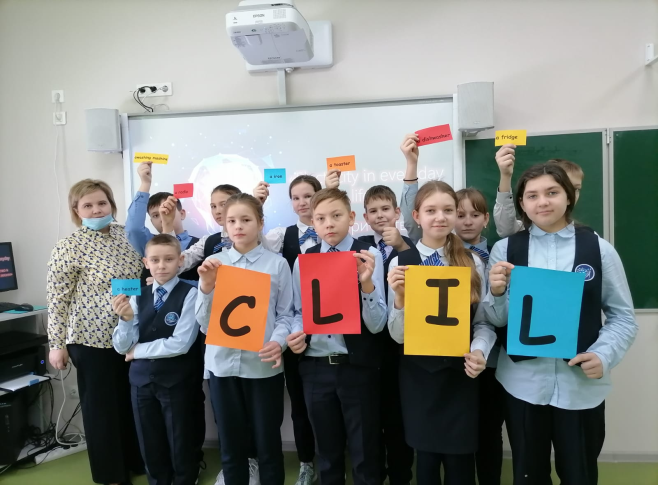 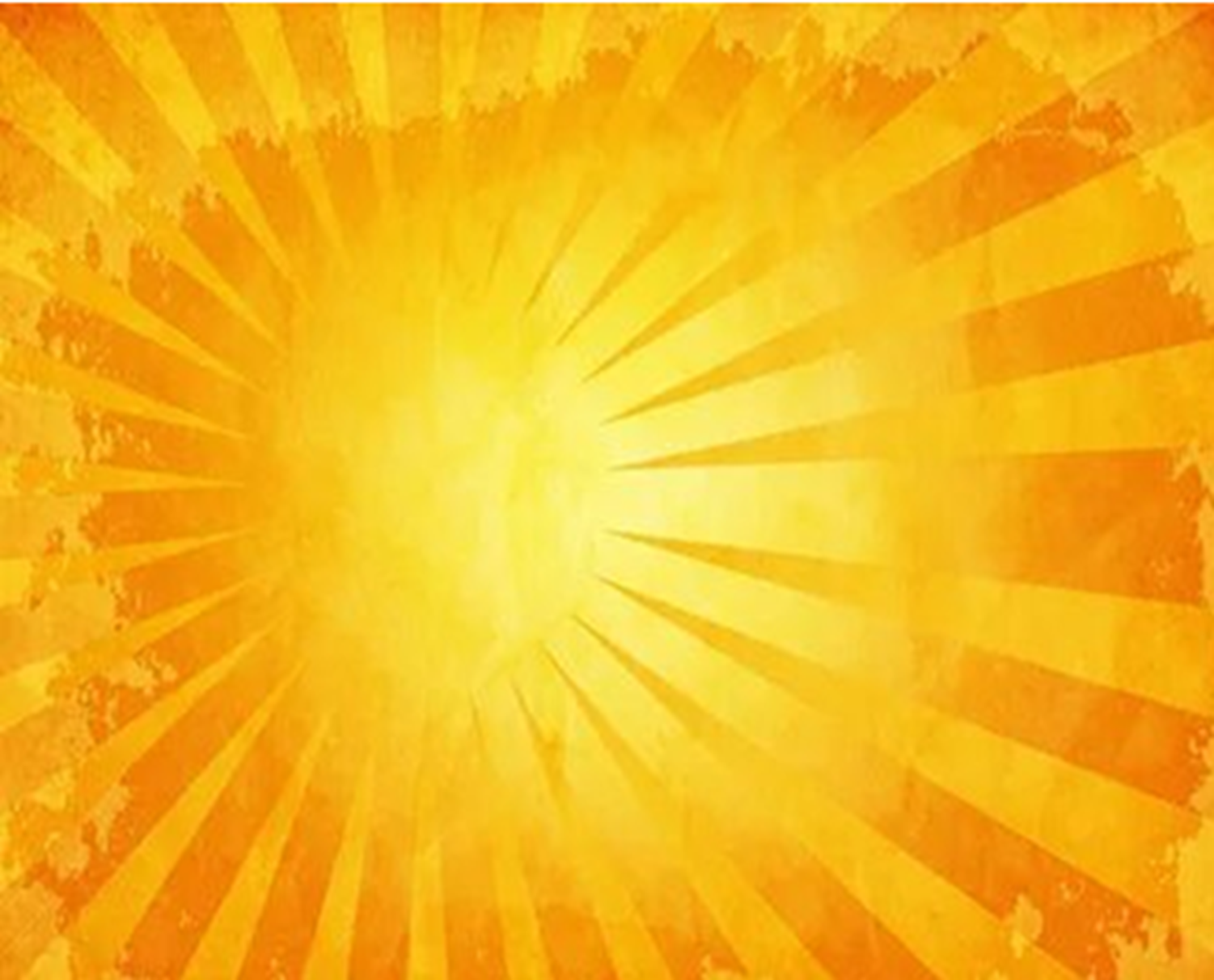 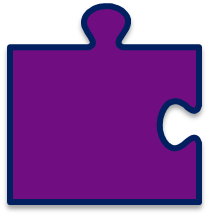 З
она психологического комфорта
доброжелательная творческая
                                                                                                                  атмосфера                 

                                                                                             учёт индивидуальных способностей


                                                                                                          поддержание познавательного
                                                                                                                  интереса
                                                                                                                                        
                                                                                                           смешанное обучение   
                                                                                      

                                                                          принцип  двигательной активности
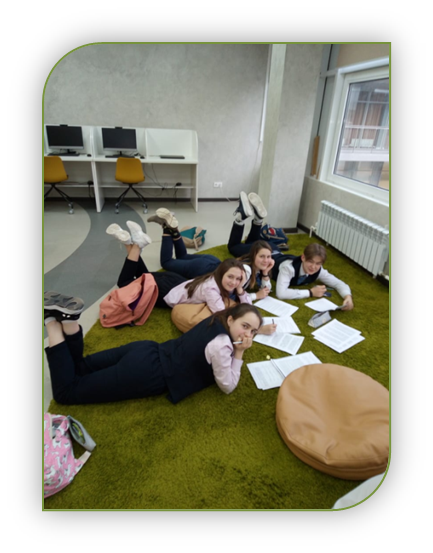 Урок
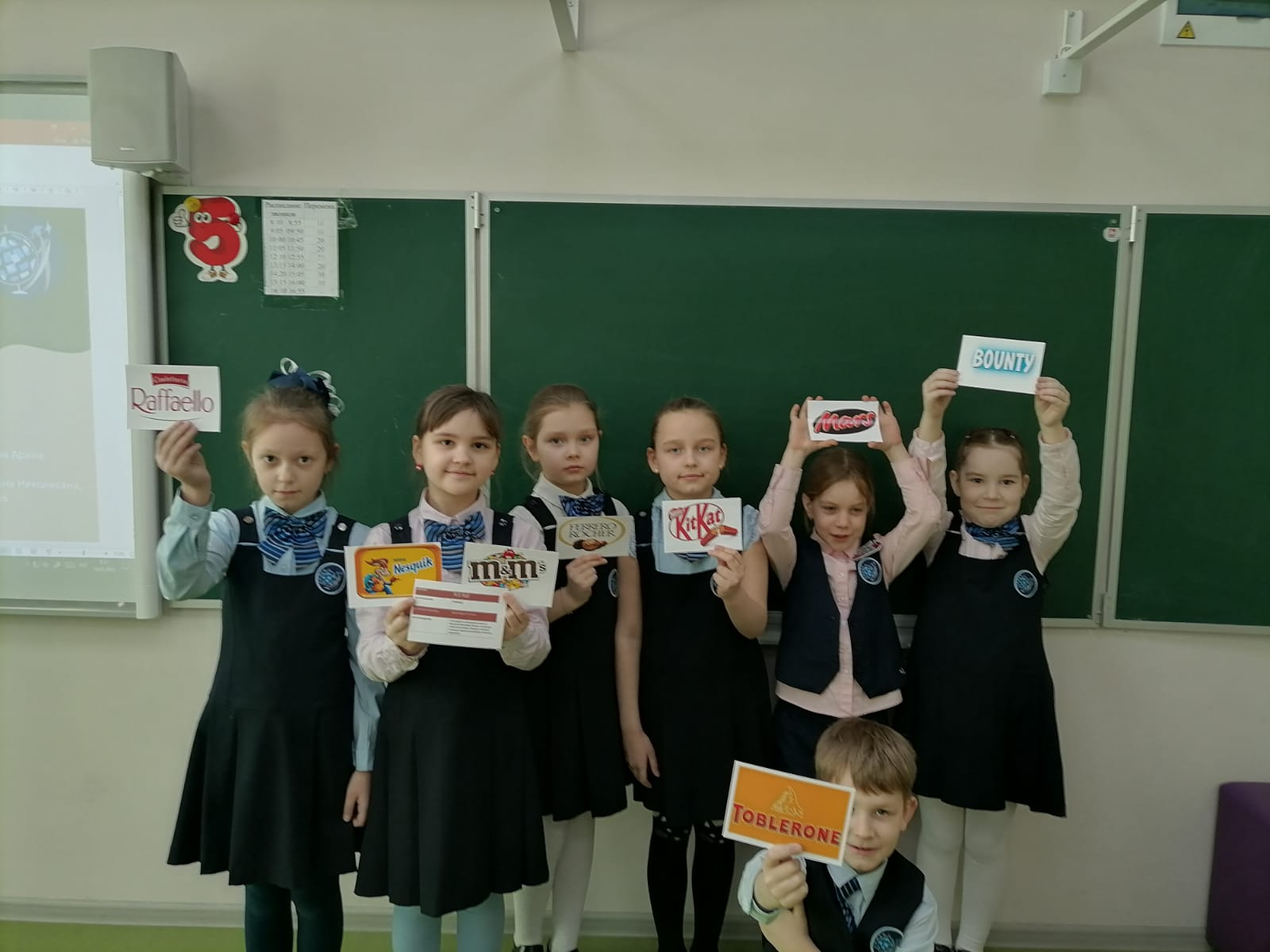 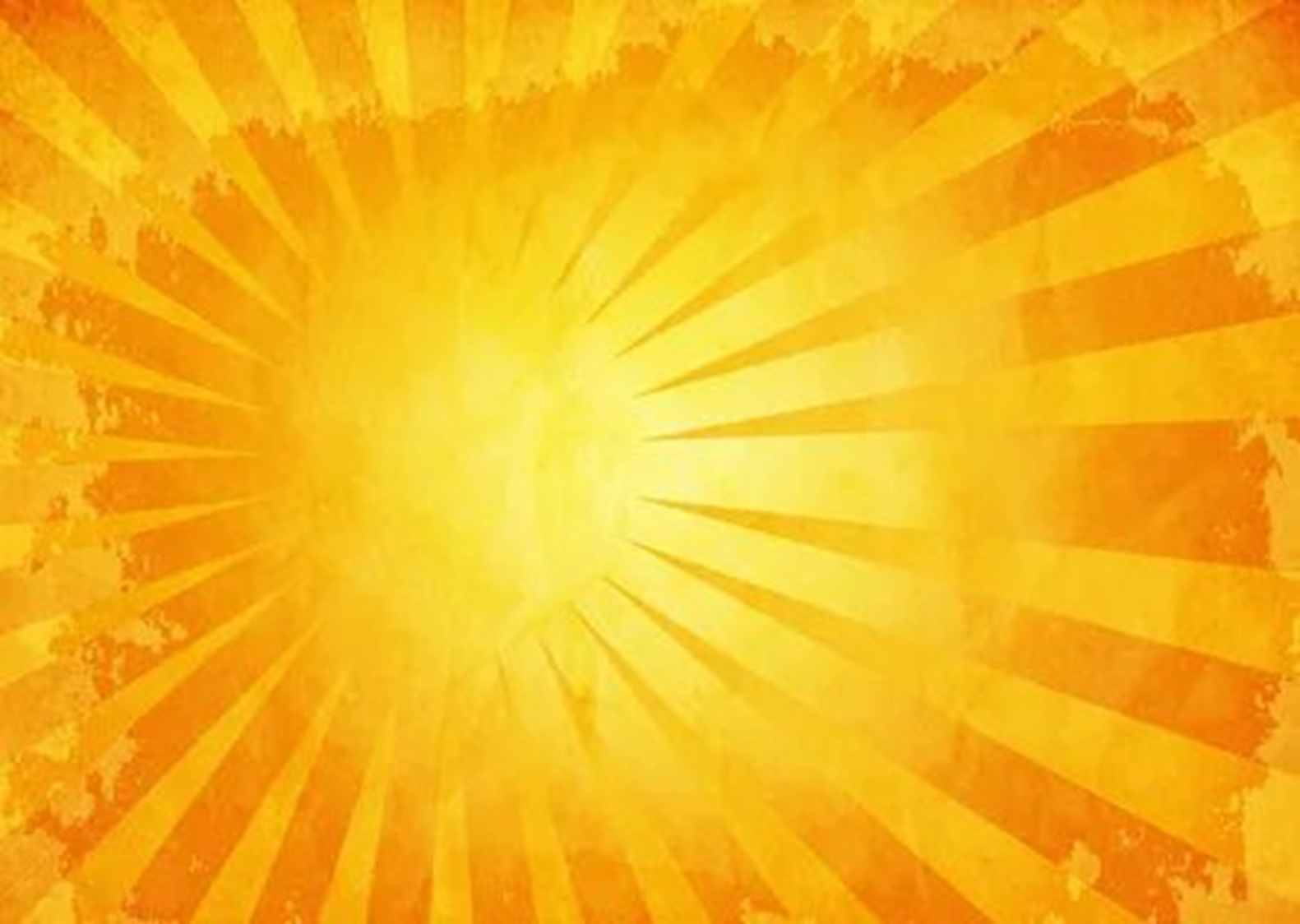 И
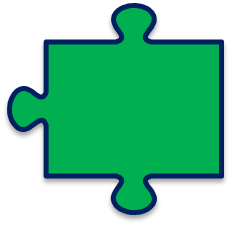 нтересные, функциональные, динамичные, 
а главное – полезные занятия
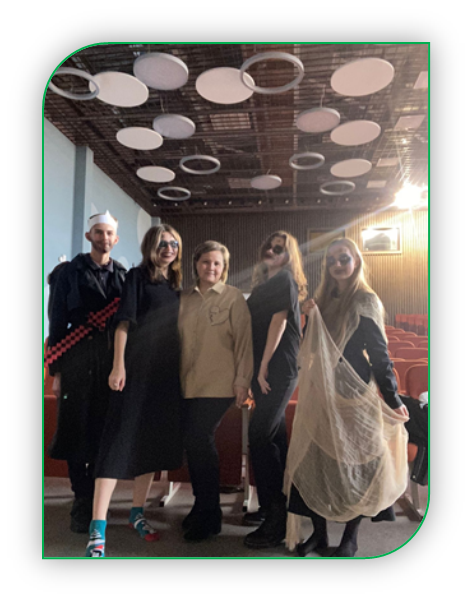 Учитель-навигатор идей
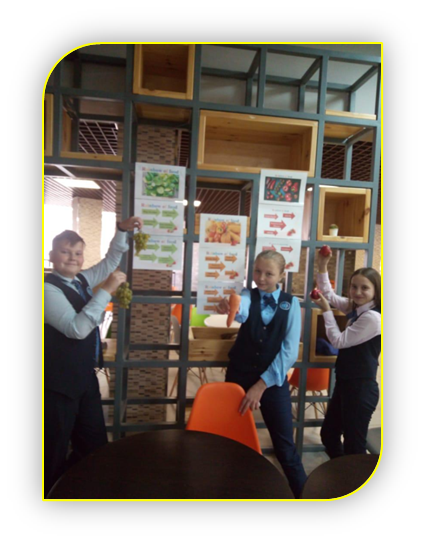 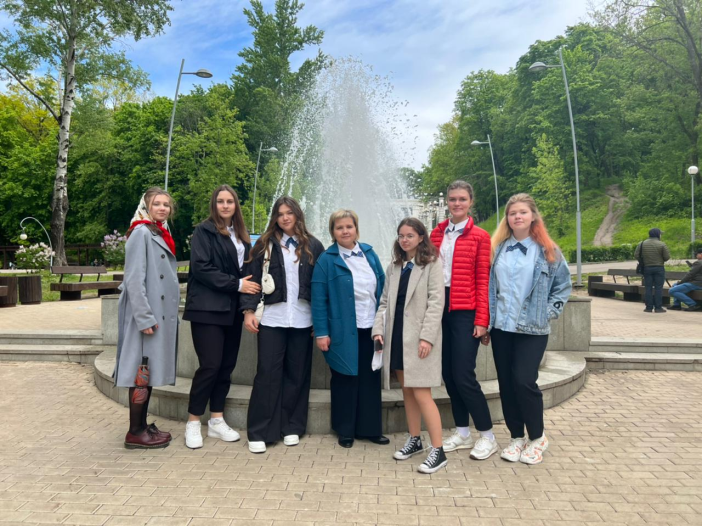 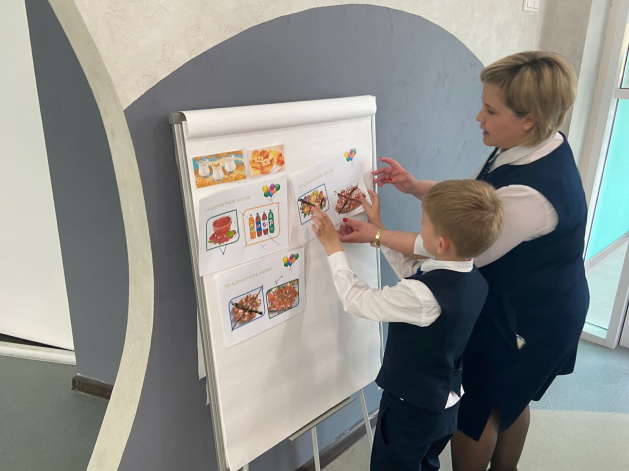 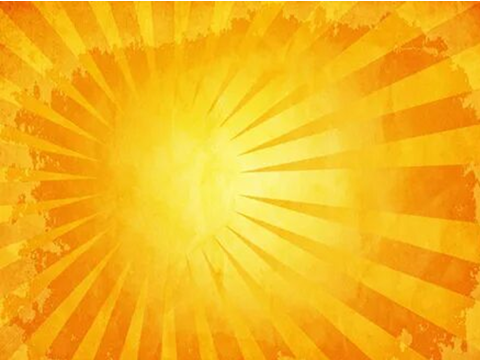 Т
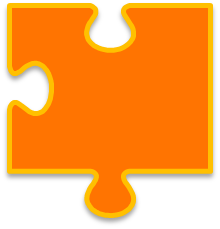 вори, развивай и учи
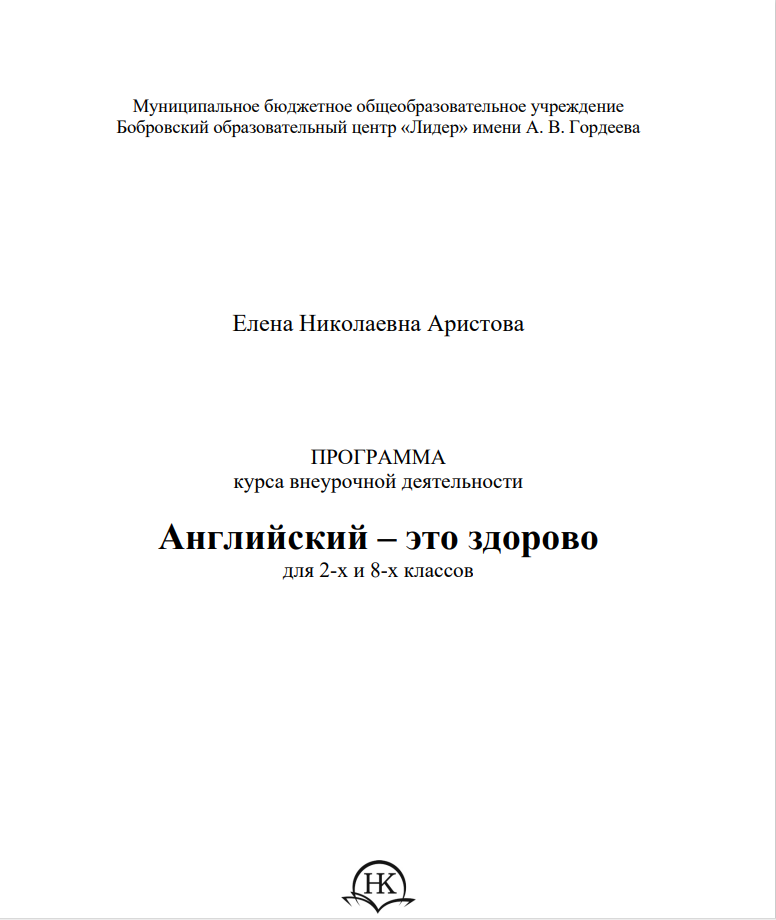 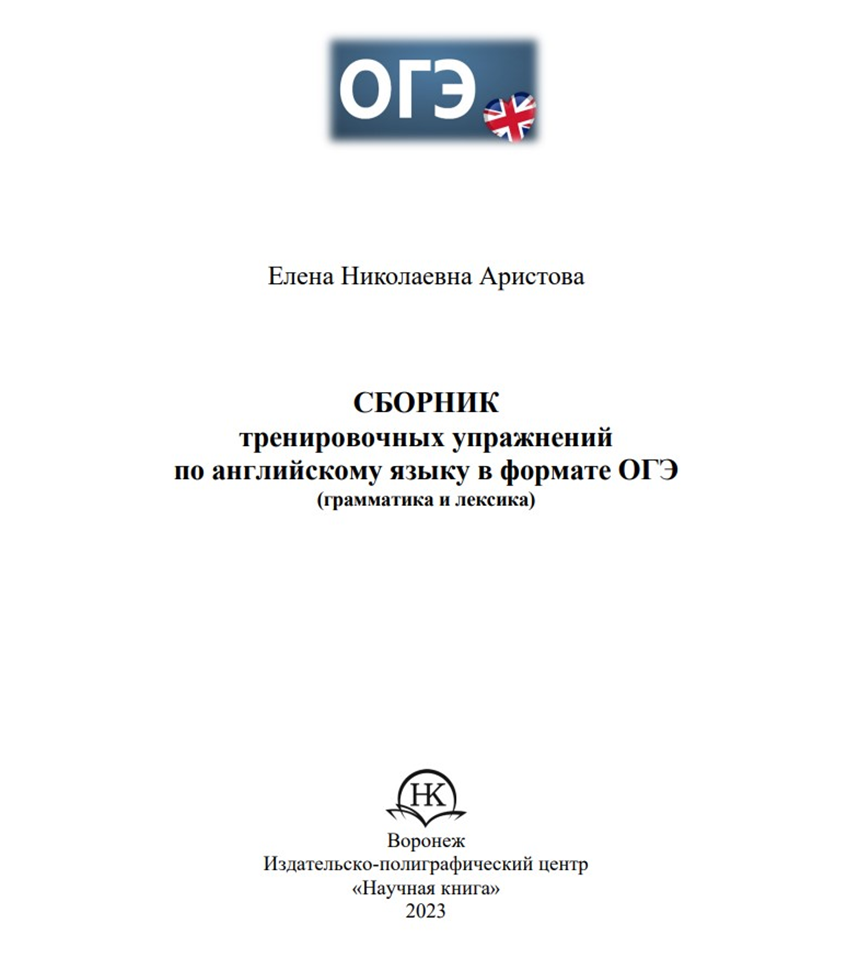 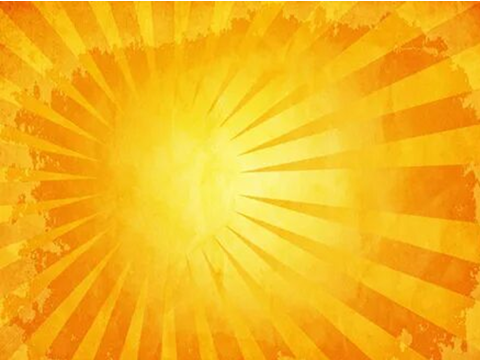 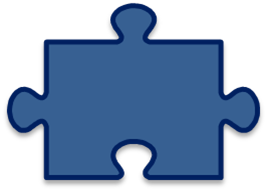 И
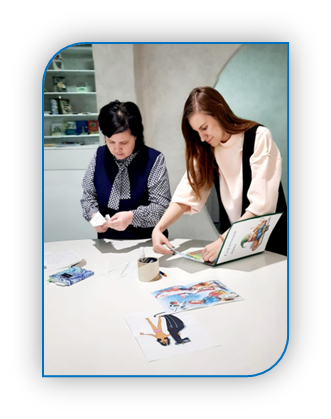 грай, создавай и увлекай
Образовательные события
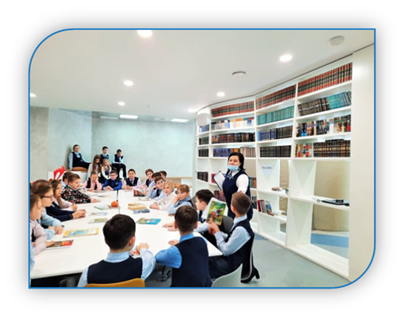 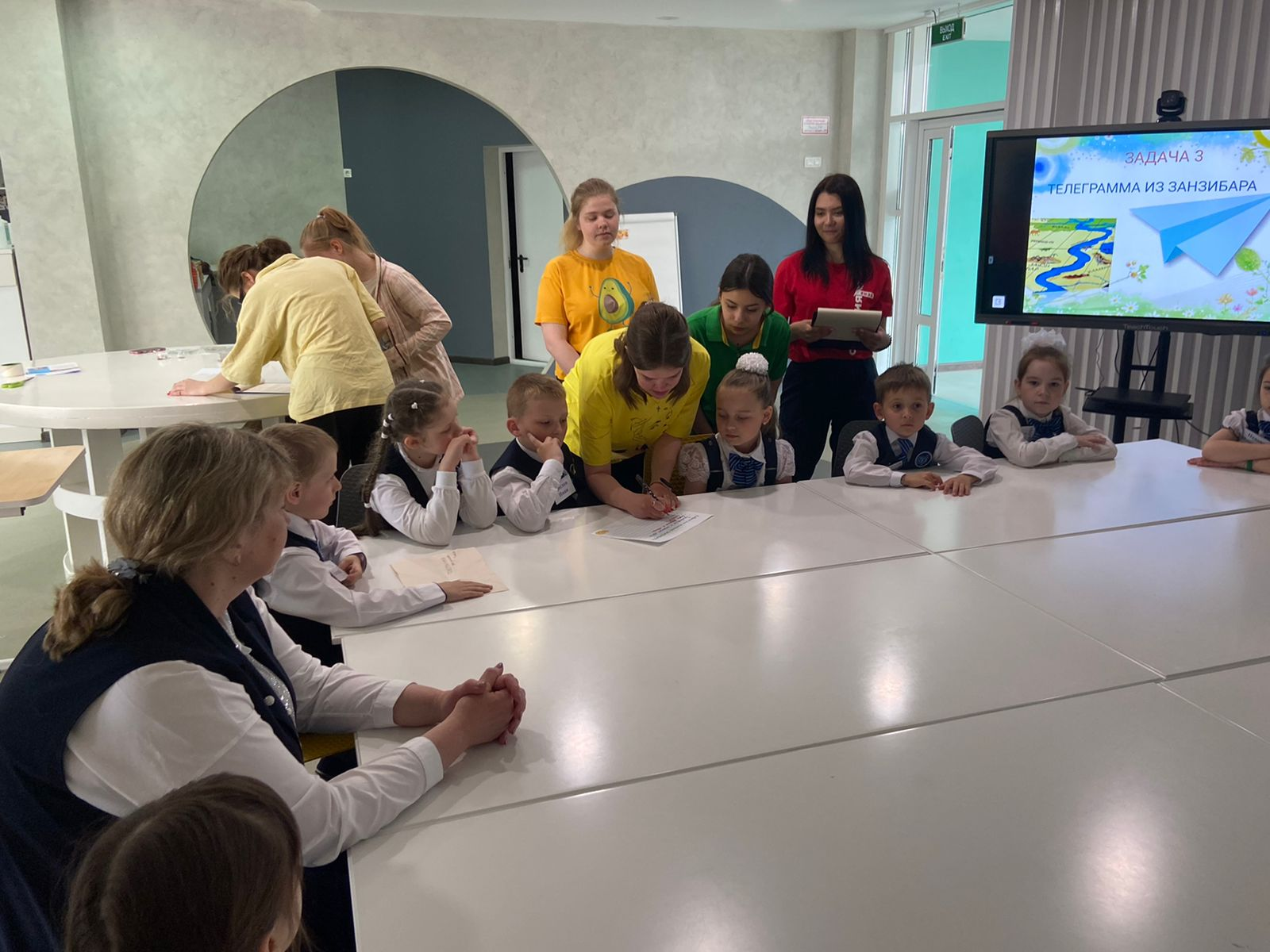 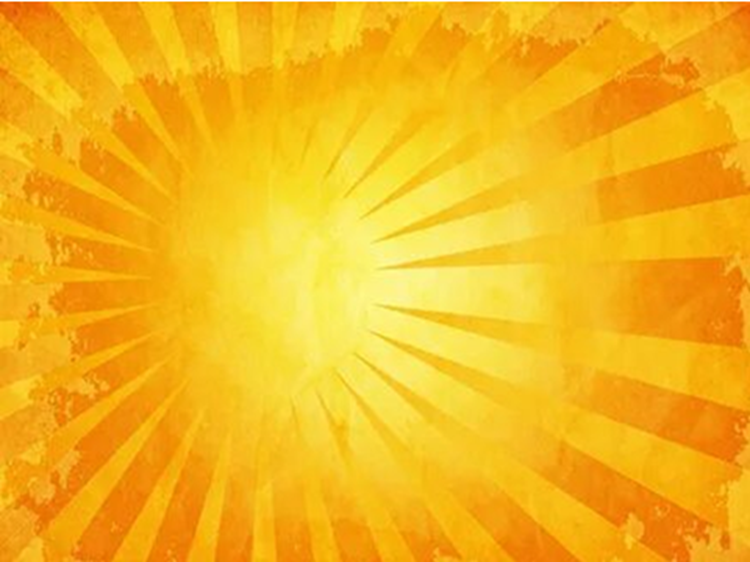 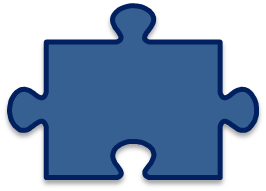 В
знания
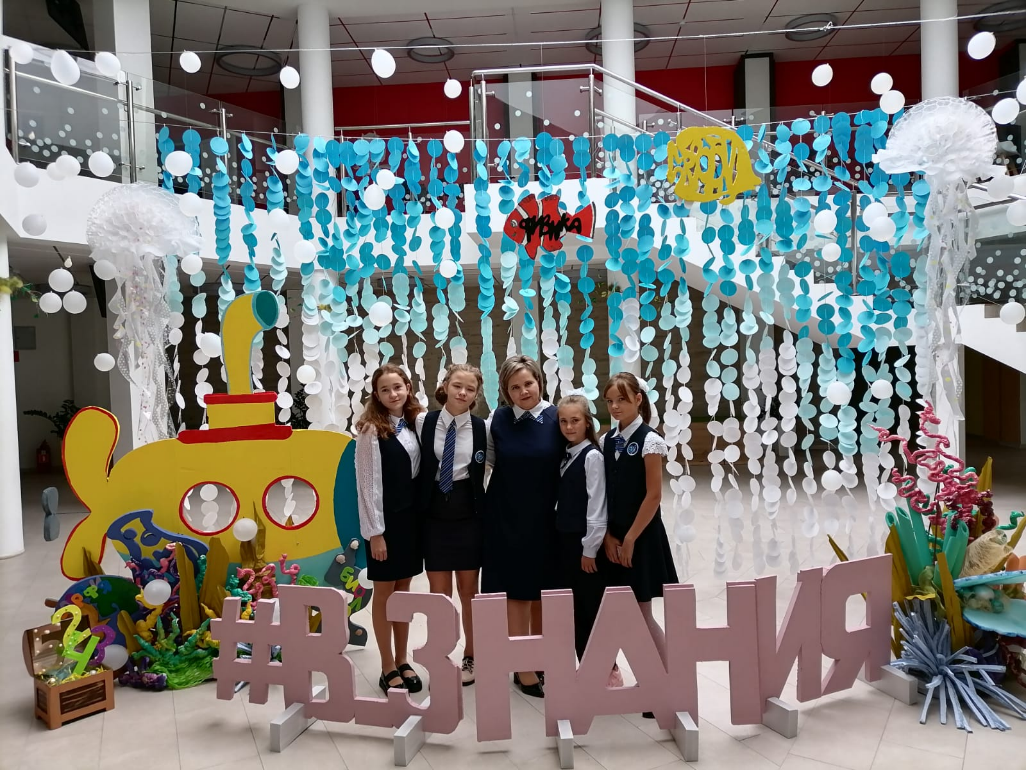 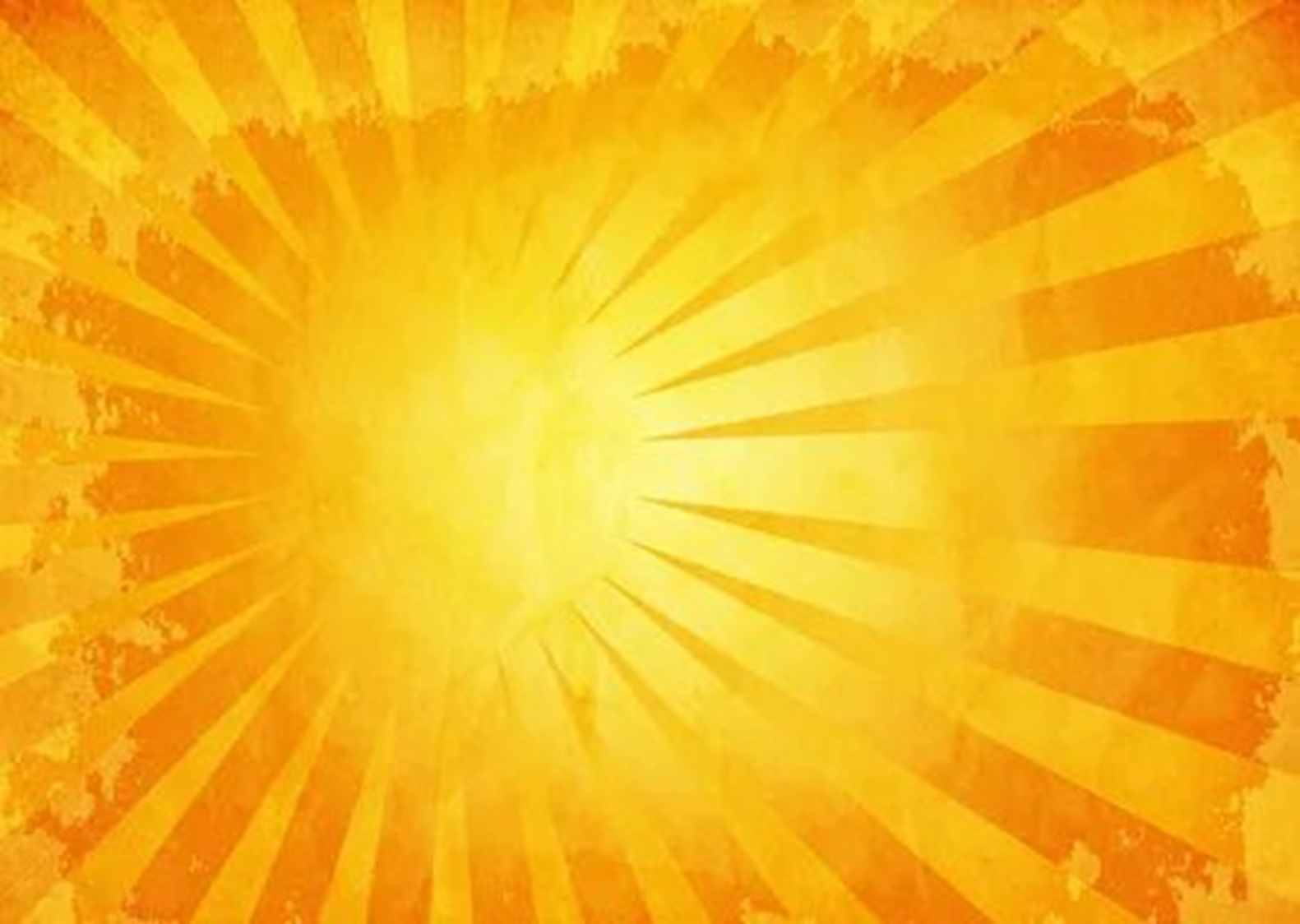 в
З
И
О
П
Т
И
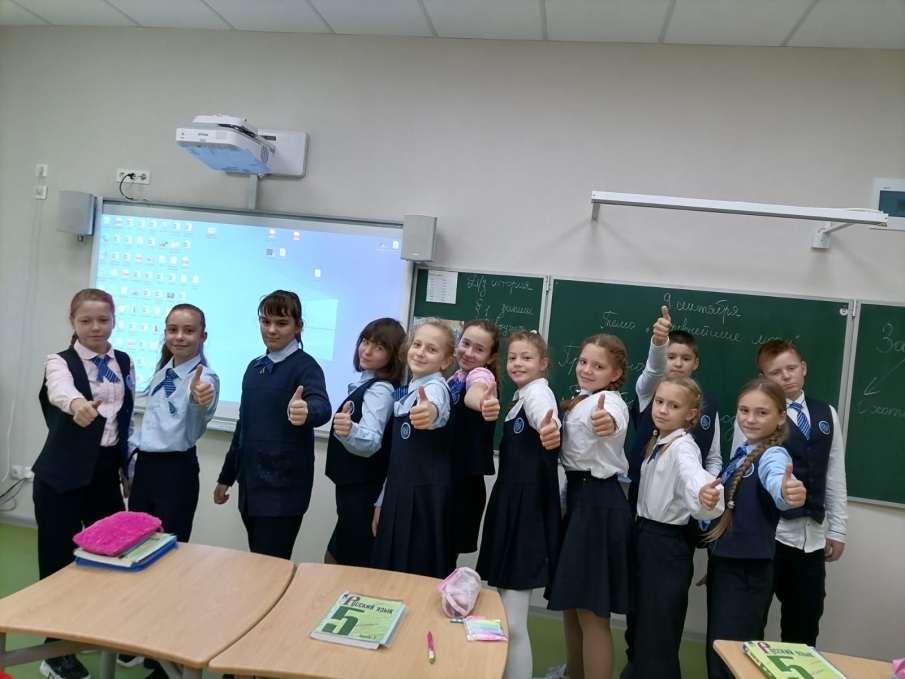 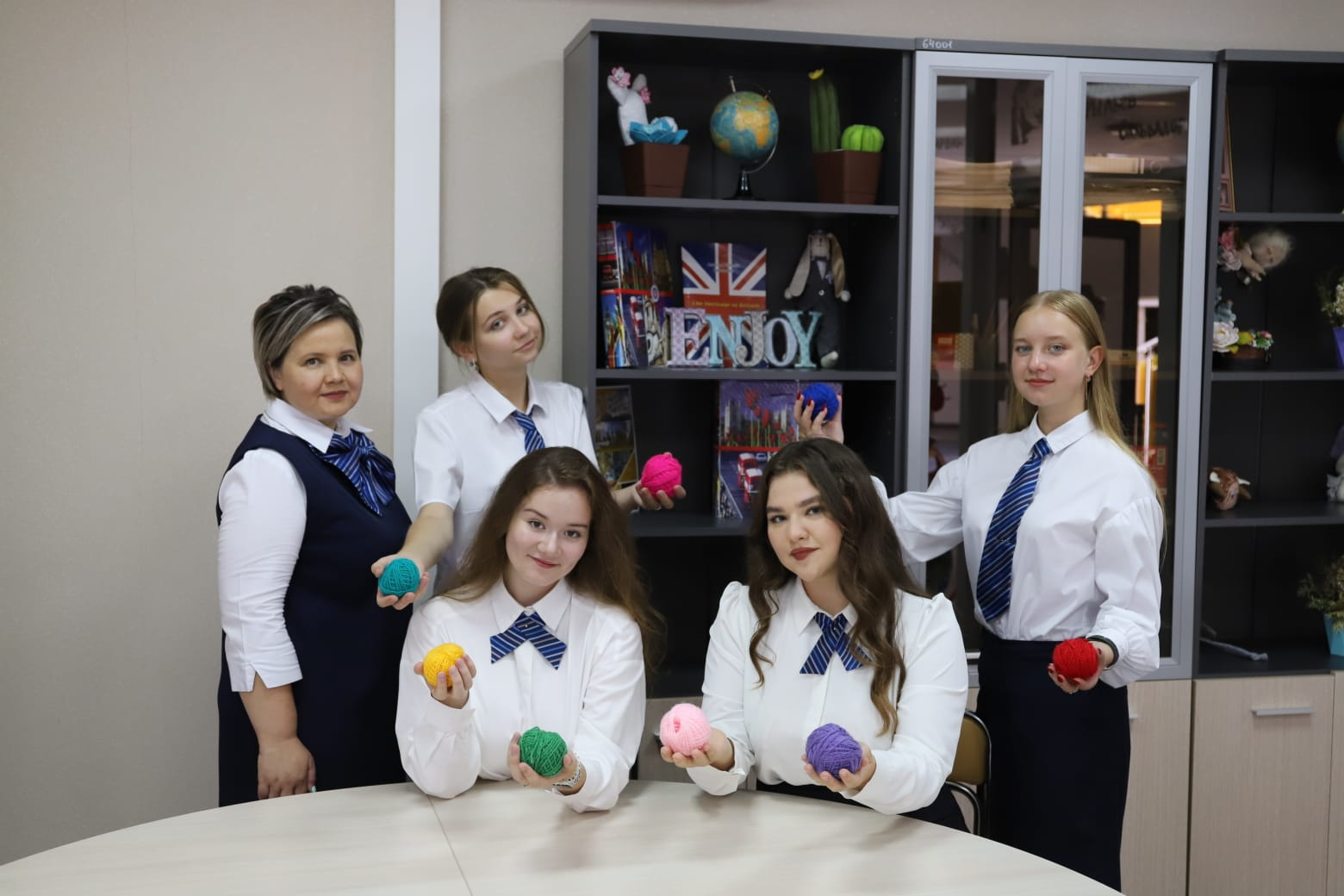 дружелюбие
забота
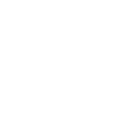 креатив
сотрудничество
доброта
отзывчивость
уважение
любовь
терпение